Cooking Terms
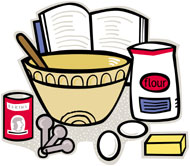 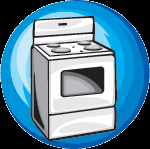 Bake
	To cook by dry heat, usually in an oven.
2.  Beat
	To make a mixture smooth by lifting it over and over quickly with a big beating stroke or to incorporate air through the mixture. (Usually with an electric mixer or wire whisk.)
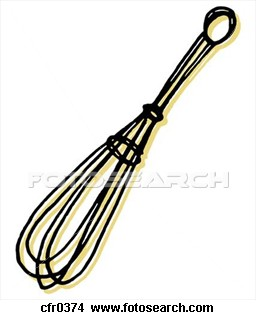 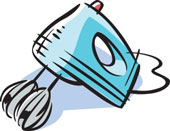 3.  Blend
	To mix two or more ingredients together until well combined.
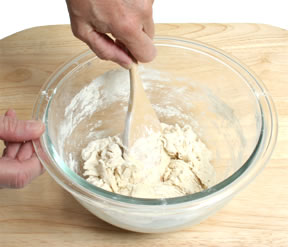 4.  Boil
	To cook in water or other liquid in which bubbles rise continually and break on surface.
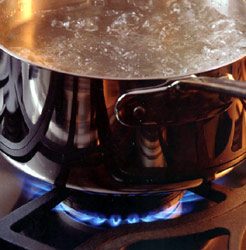 5.  Cream
	To work sugar and fat together until the mixture is soft and fluffy.
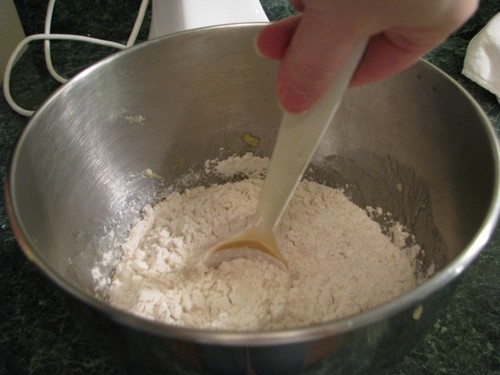 6.  Cut-In
	To cut fat into flour with two knives or a pastry blender.
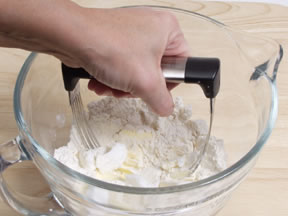 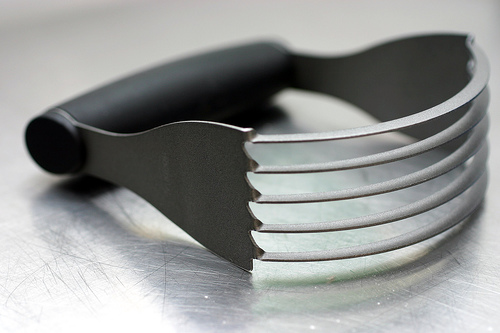 7.  Grate
	To rub food on a surface with sharp projections.
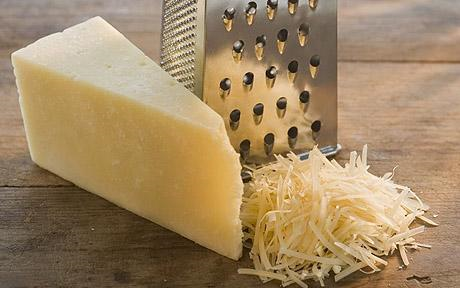 8.  Knead
	To work dough by pressing and folding until it becomes elastic and smooth.
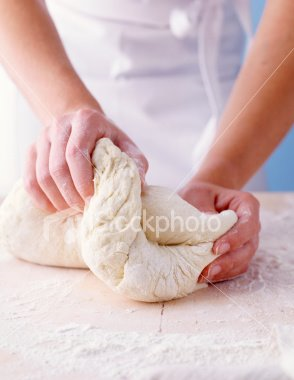 9.  Mix
	To combine ingredients together, usually by stirring.
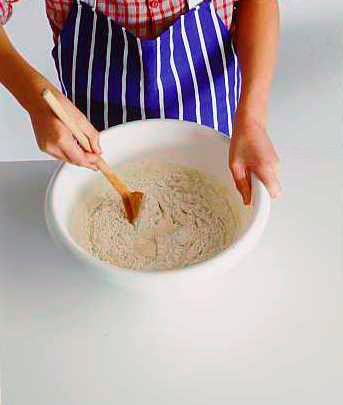 10.  Preheat
	To heat an oven prior to using in order to obtain the correct cooking temperature.
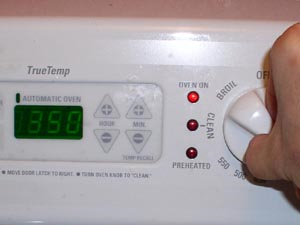 11.  Saute
	To brown or cook food in a small amount of fat.
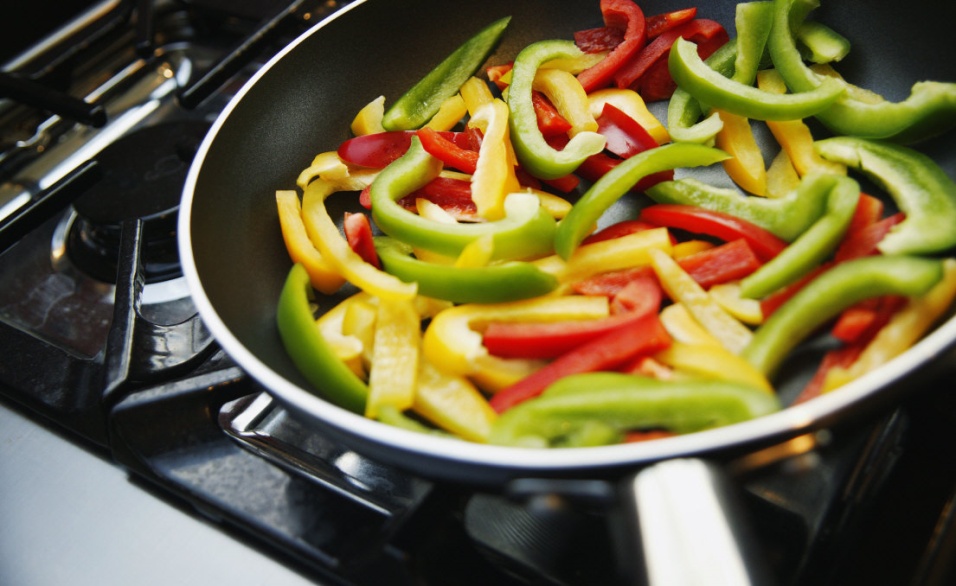 12.  Simmer
	To cook food just below the boiling point.
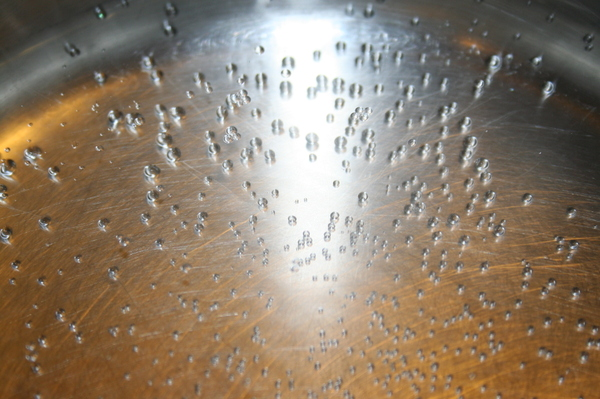 13.  Stir
	To mix by using a circular motion, going around and around, until the food is blended together.
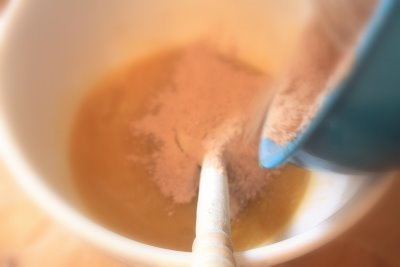 14.  Whip
	To beat rapidly to incorporate air and to increase volume.
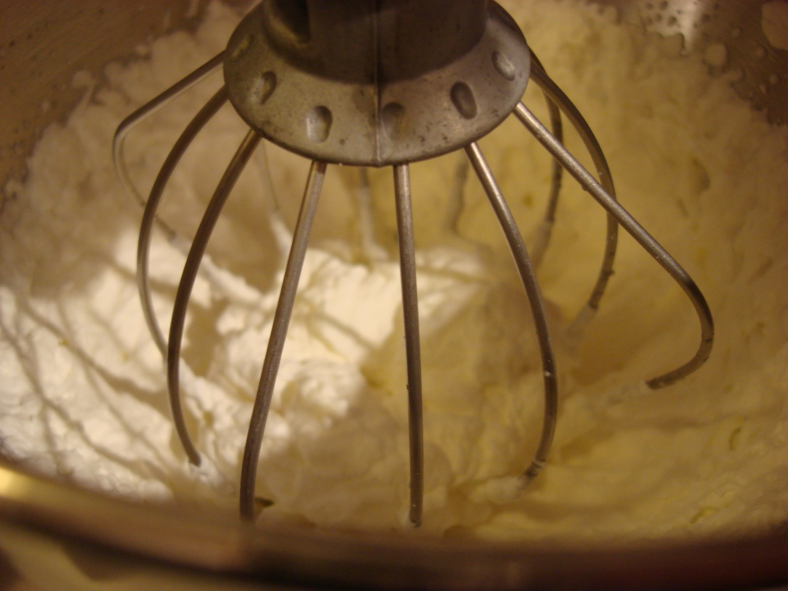 Equivalents & Abbreviations

T., Tbsp., or tbsp. = tablespoon
t., or tsp. = teaspoon
Min. = minute			
Oz. = ounce
Qt. = quart
Pt. = pint
Gal. = Gallon
Hr. = hour
Doz. = dozen
C. = cup
lb. or # = pound		
Pkg. = package
Mrs. T. and Her Babies
Helpful Hints:
T. = Tablespoon
t. = teaspoon
Mrs. T. has 3 baby t.’s
There are 3 little t.’s with 1 big T.

Equivalents To Remember:
1 Tablespoon = 3 teaspoons
1/2 Tablespoon = 1 ½ teaspoons
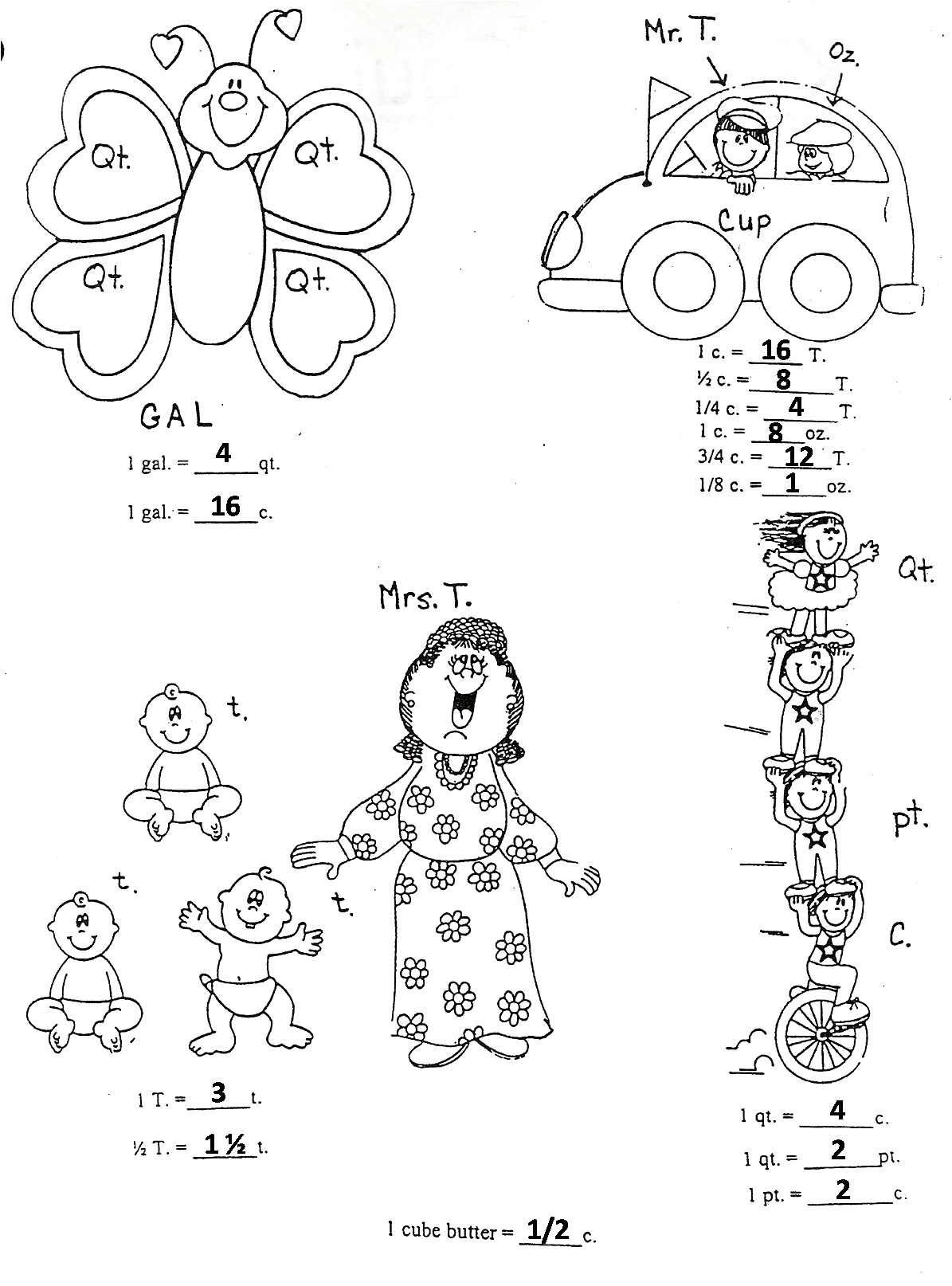 Young T. and Cousin Oz.
Helpful Hints:
Young T. just got his drivers license-He is 16 (16 Tablespoons)
He now gets to drive the “Cup Car” (1 Cup)
Cousin Oz. is half as old as Young T.-He is only 8 (8 Ounces)
It takes 8 ounces to fill up the “Cup Car” (8 oz. = 1 c.)

Equivalents To Remember:
8 Ounces = 1 Cup
1 Cup = 16 Tablespoons
3/4 Cup = 12 Tablespoons
1/2 Cup = 8 Tablespoons
1/4 Cup = 4 Tablespoons
1/8 Cup = 2 Tablespoons
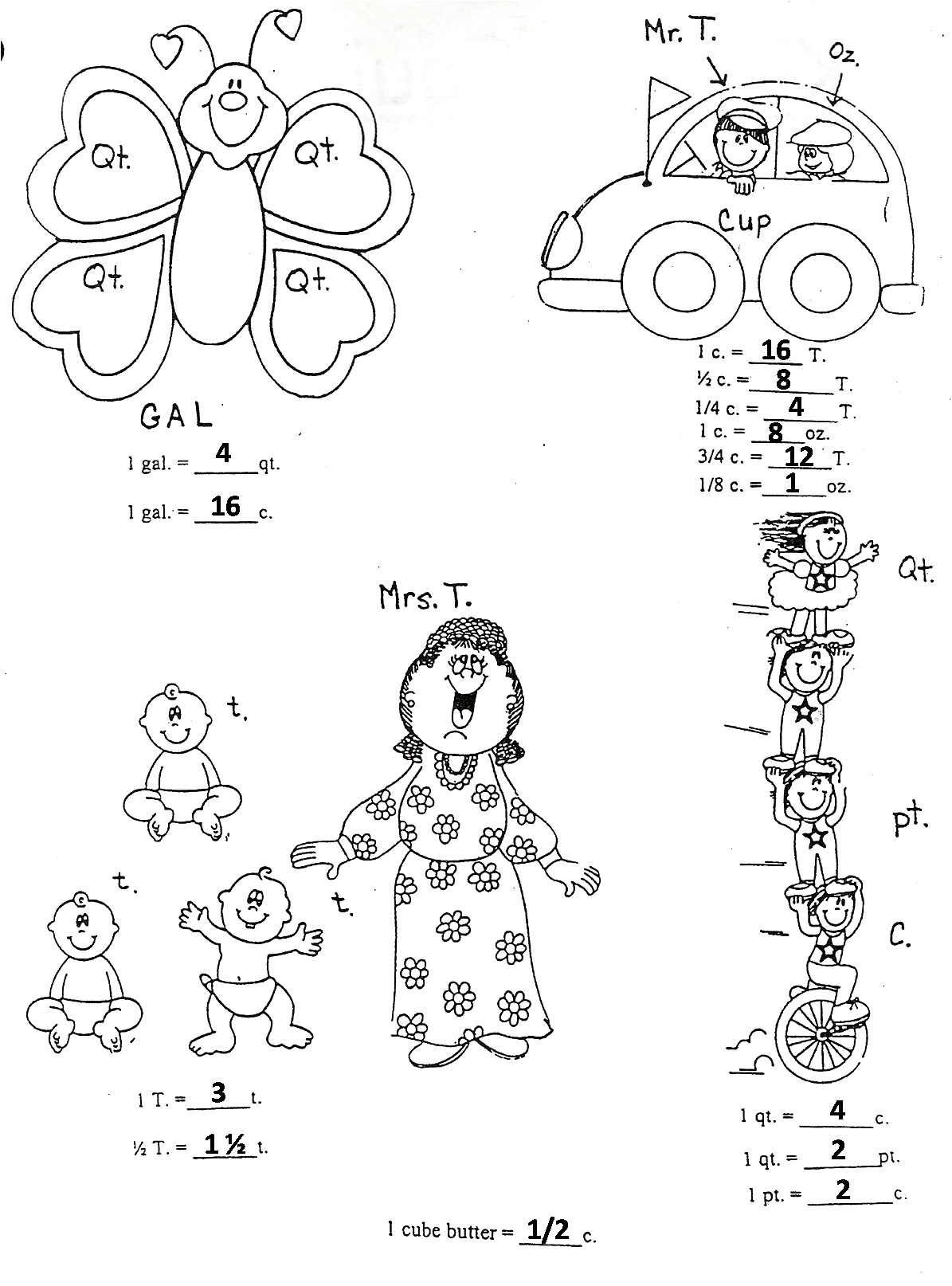 Young T.
Cousin Oz.
Cup Car
GAL the Butterfly
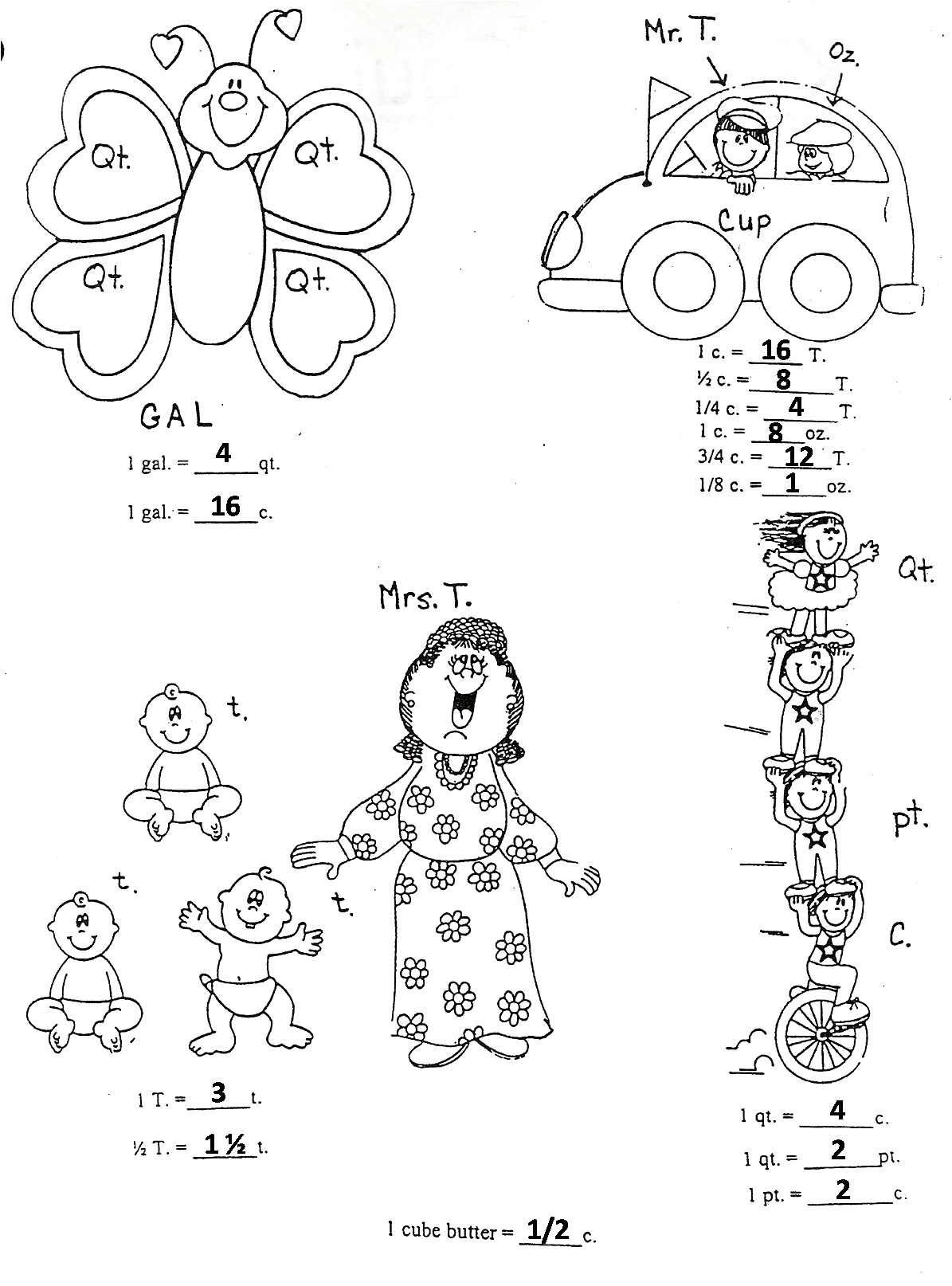 Helpful Hints:
GAL stands for Gallon
GAL’s wings are so QT!  (Quart)
4 Wings = 4 Quarts
Small Circles Represent 1 C.

Equivalents To Remember:
4 Cups = 1 Quart
4 Quarts = 1 Gallon
16 Cups = 1 Gallon
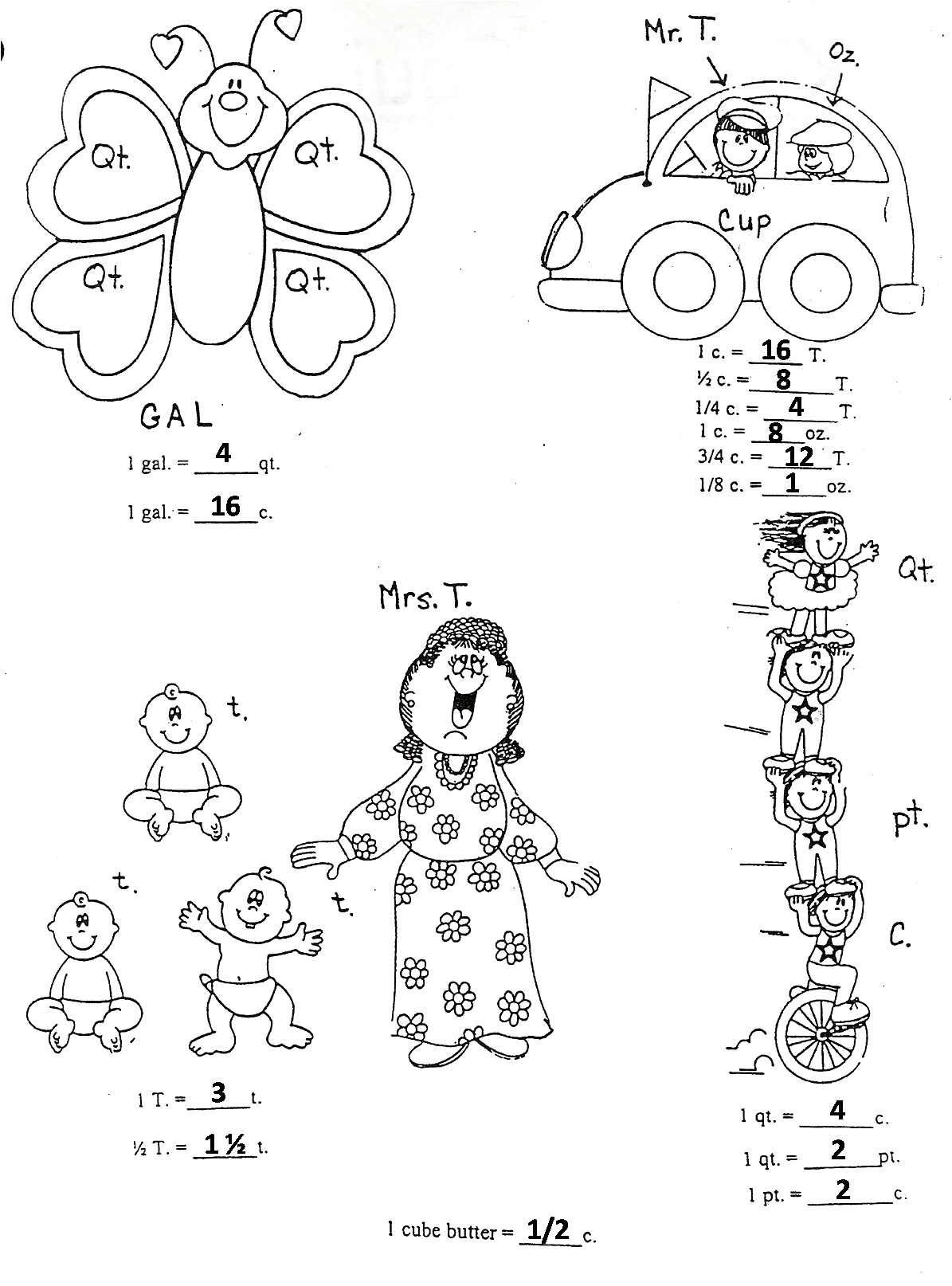 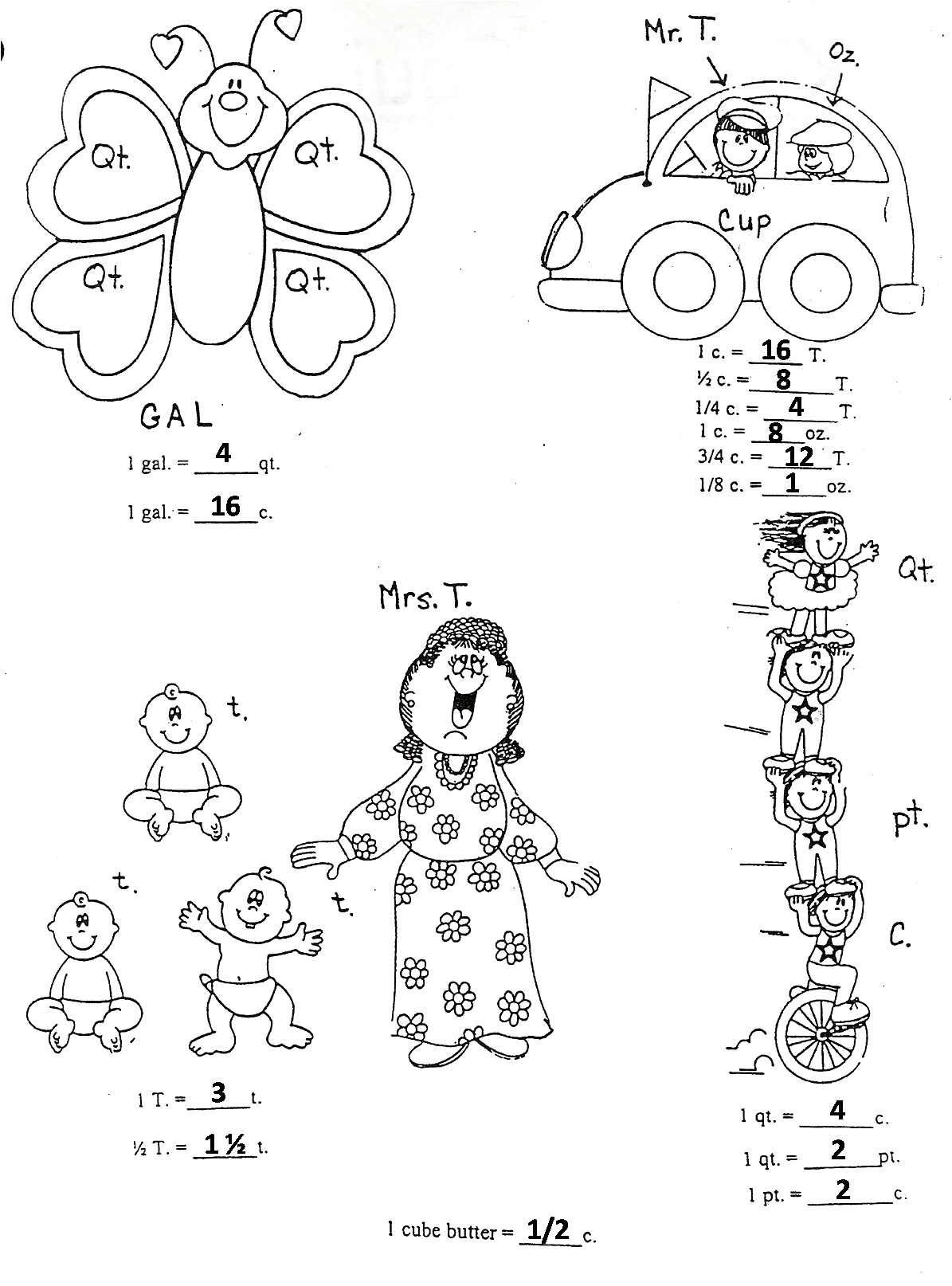 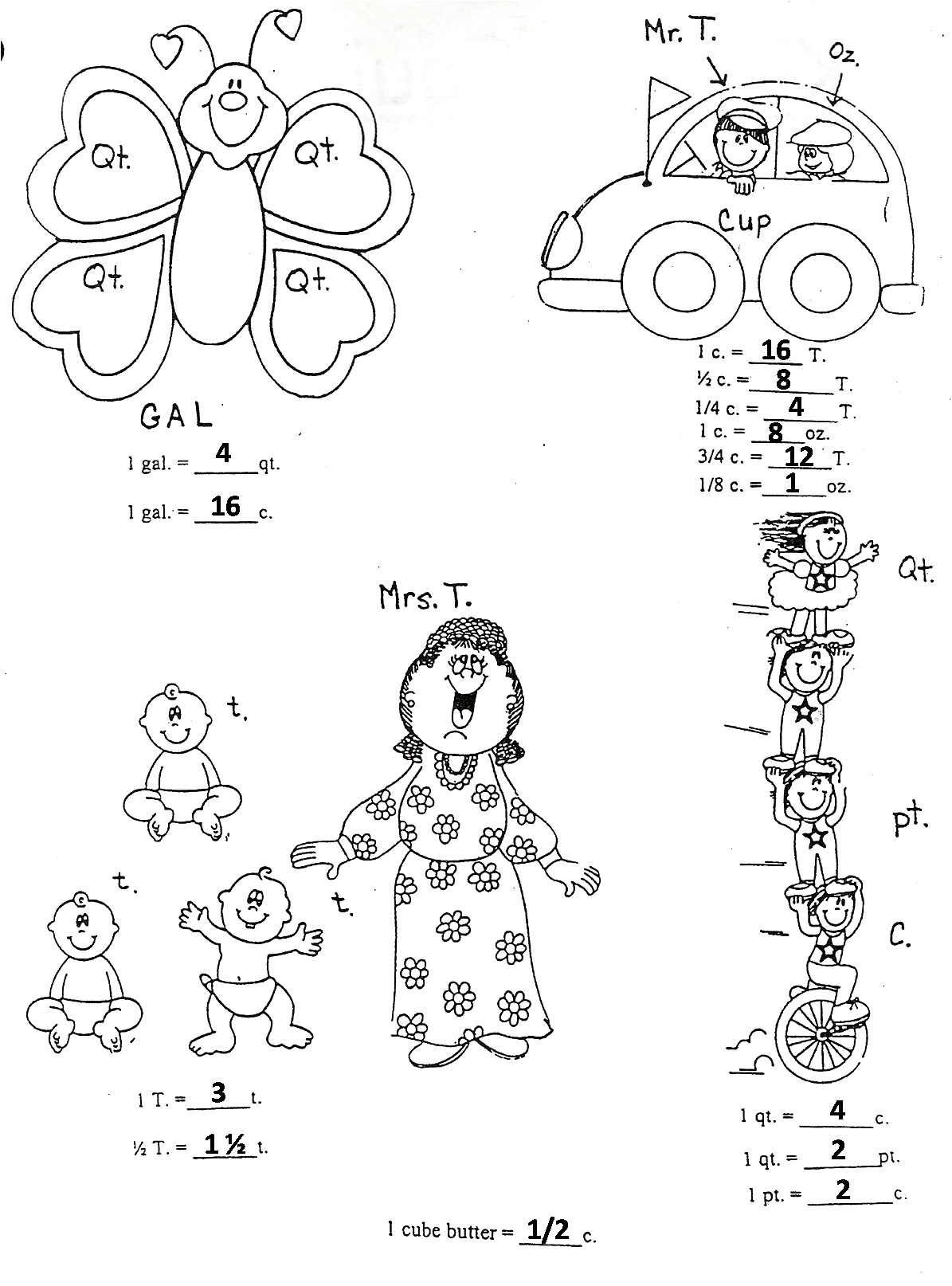 The Cup Kids
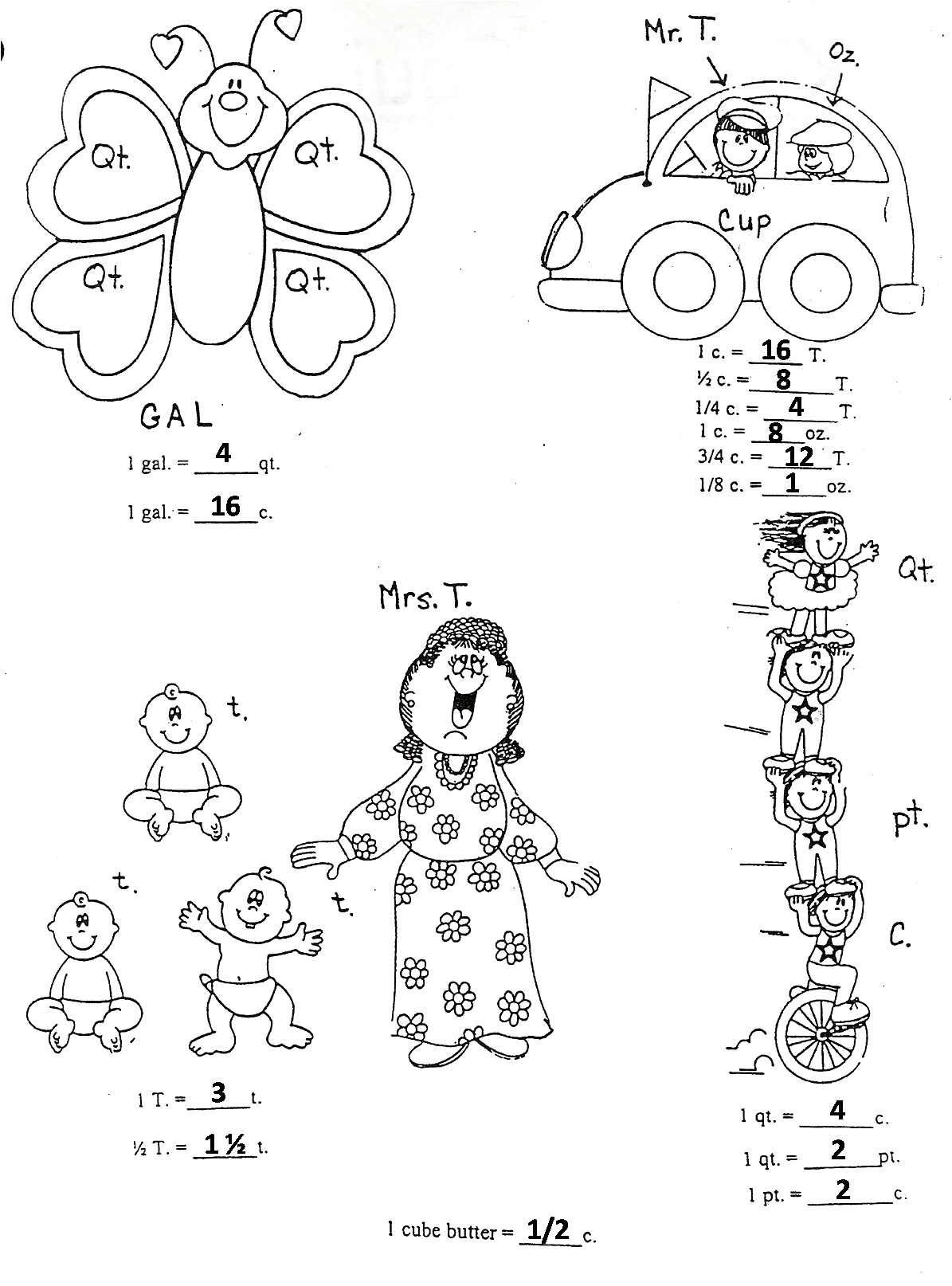 Helpful Hints:
Each Kid represents 1 cup

Equivalents To Remember:
2 Cups = 1 Pint
2 Pints = 1 Quart
4 Cups = 1 Quart
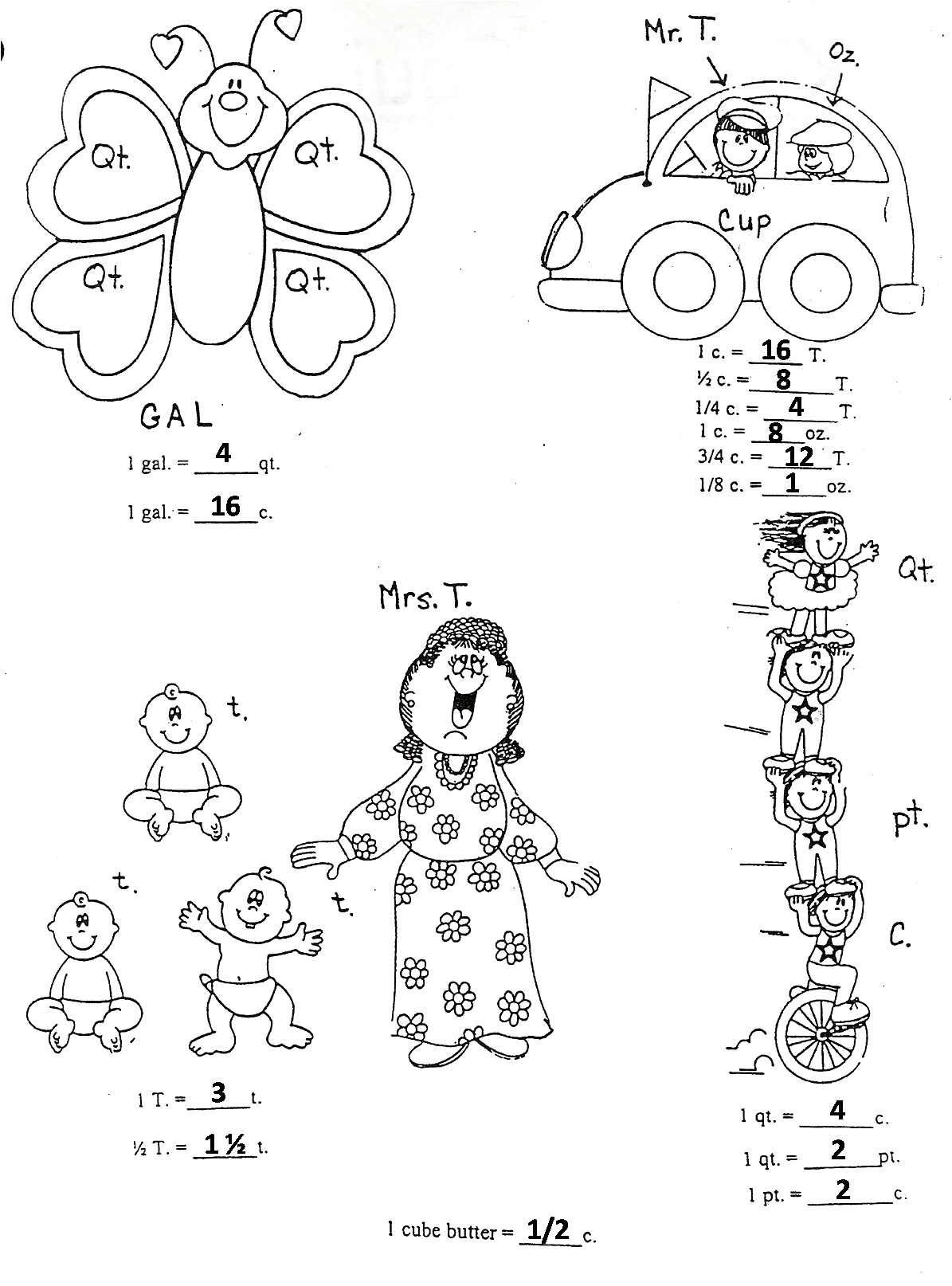 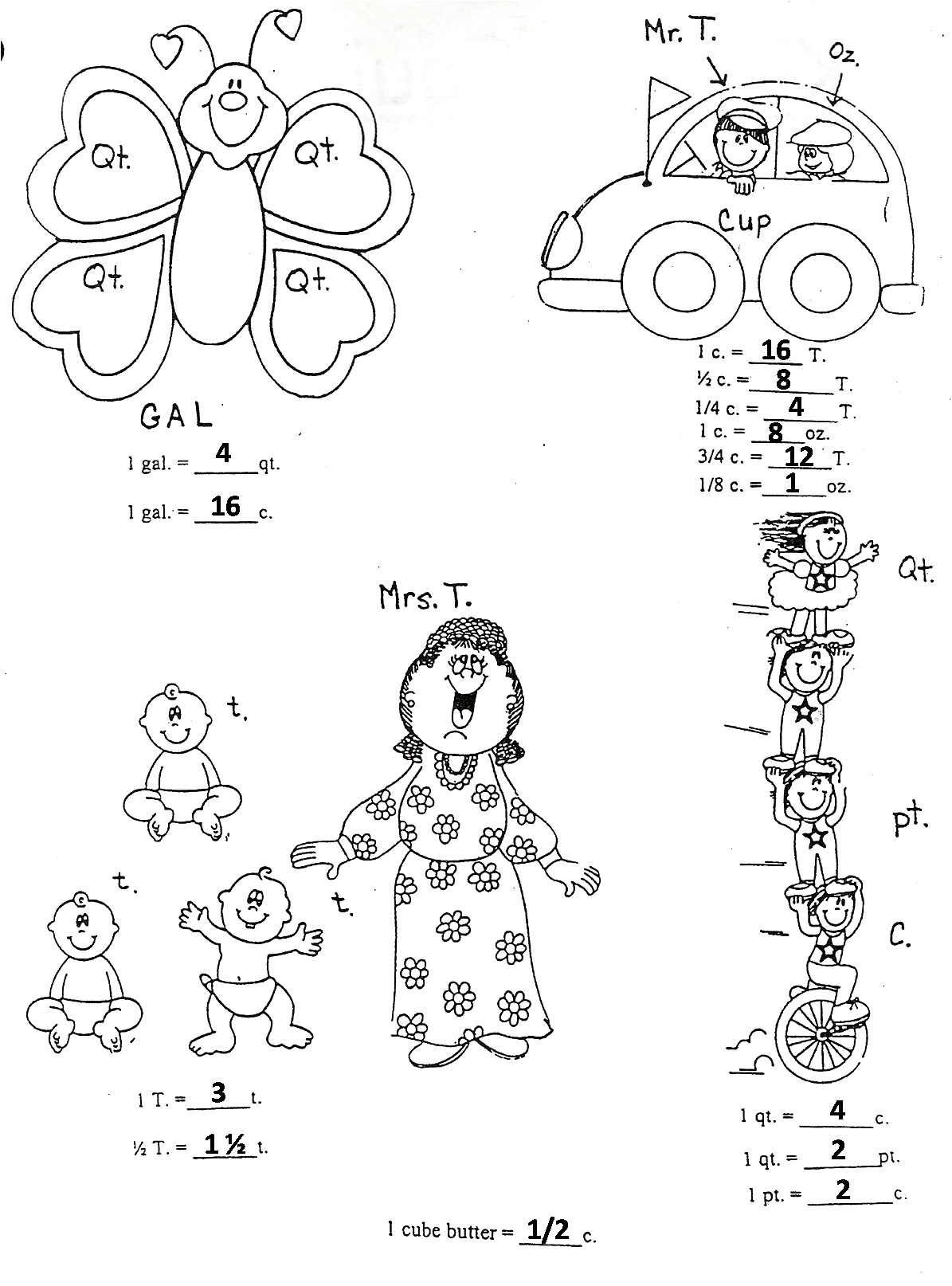 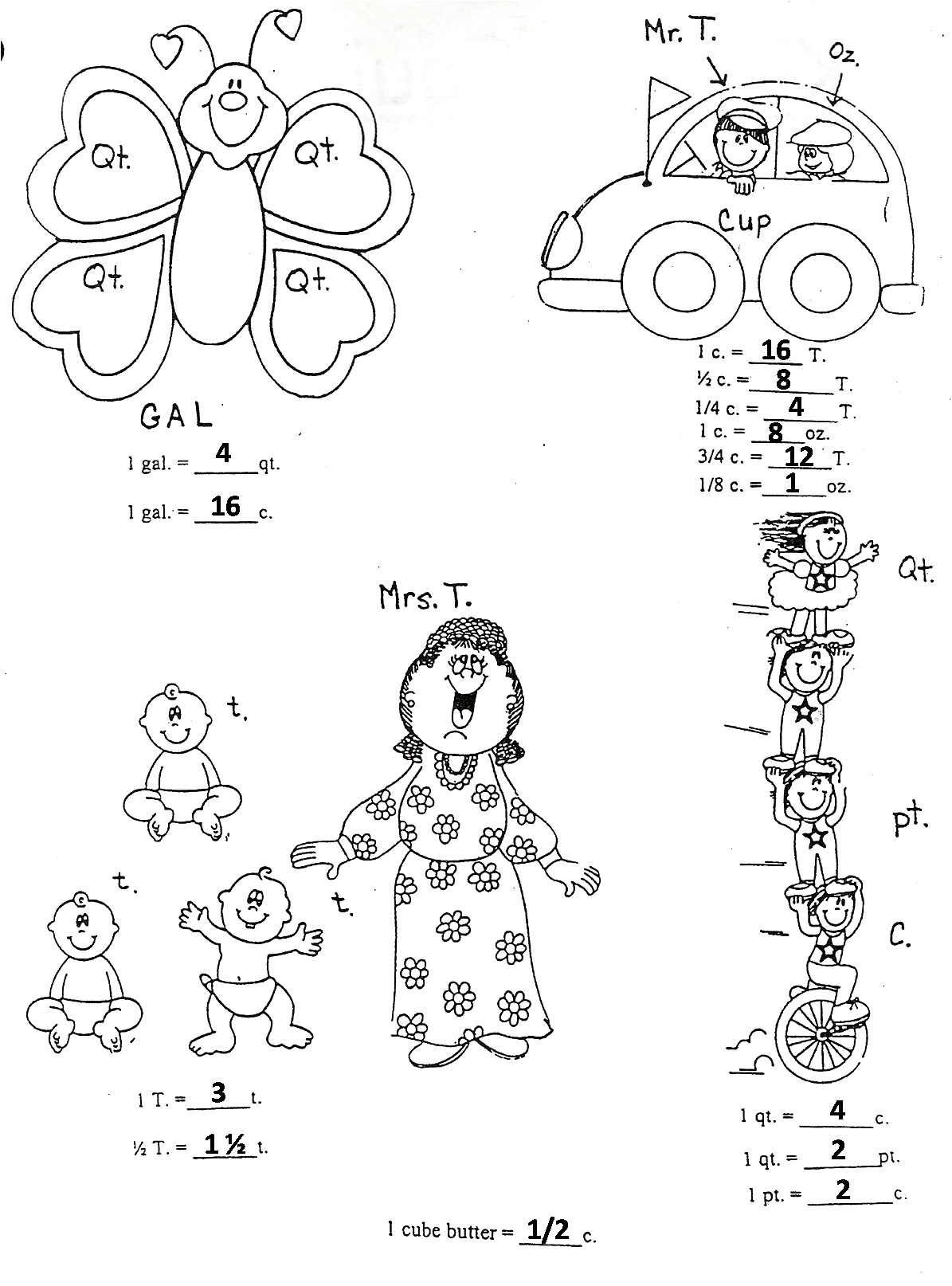 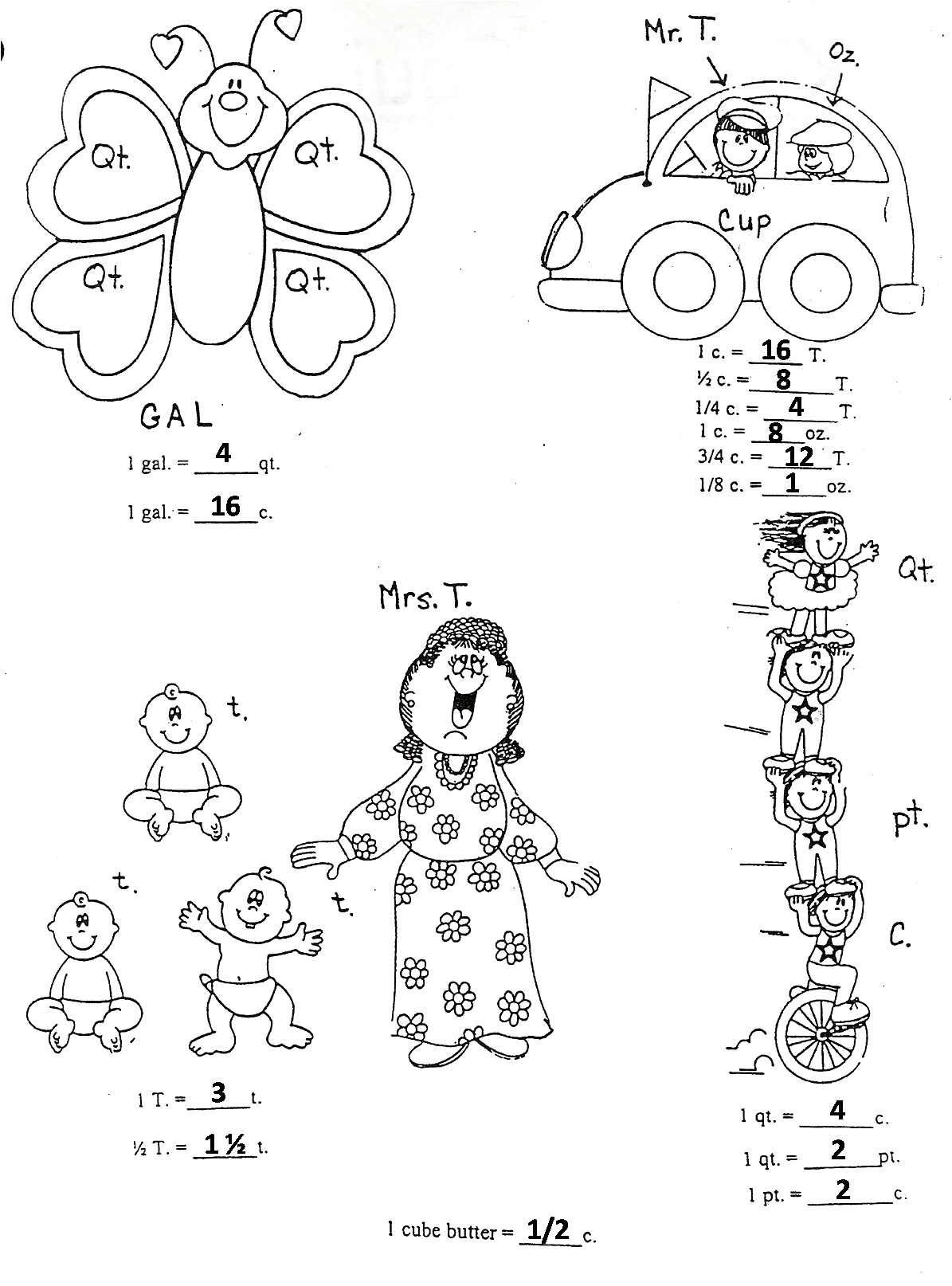 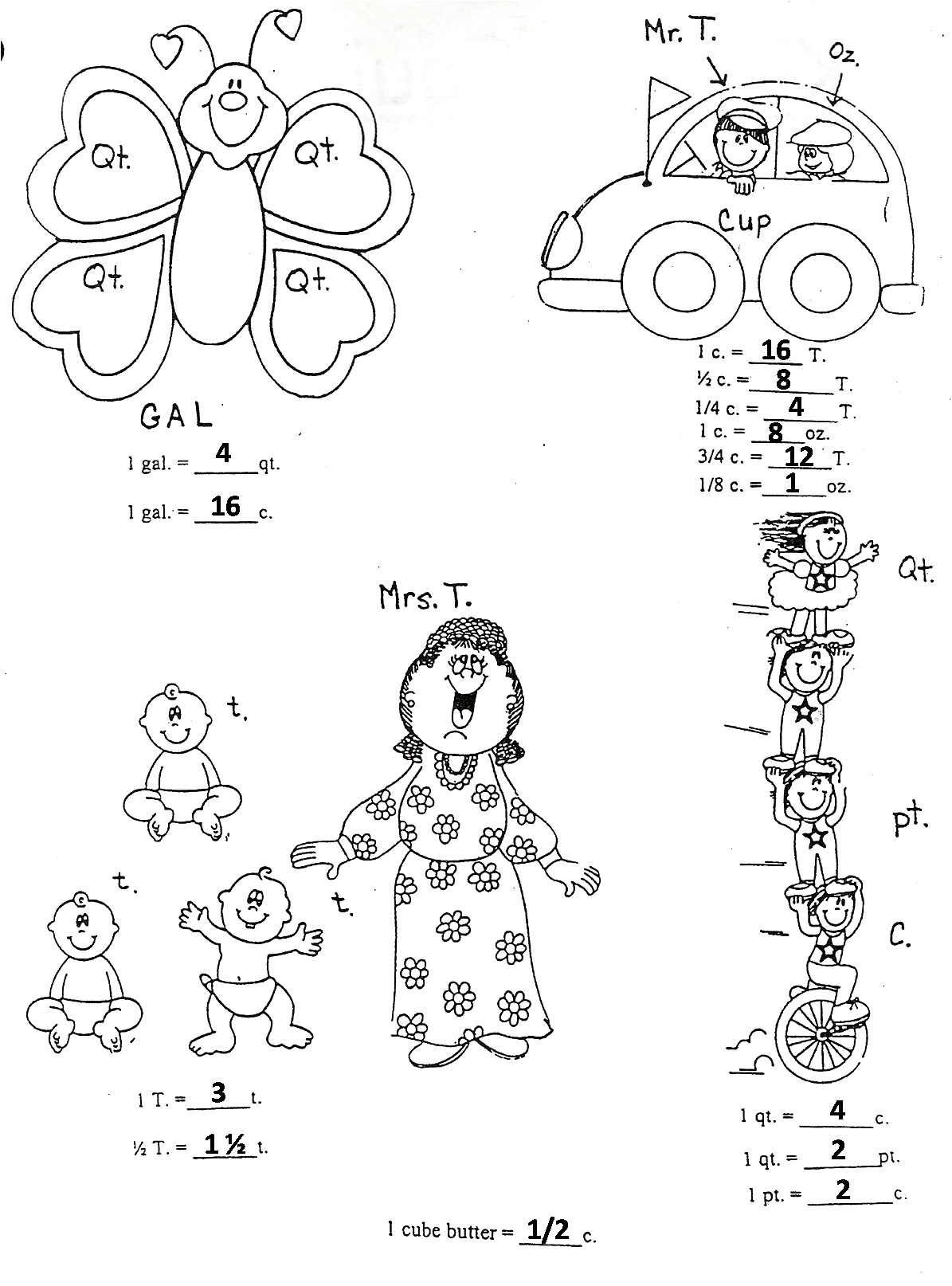 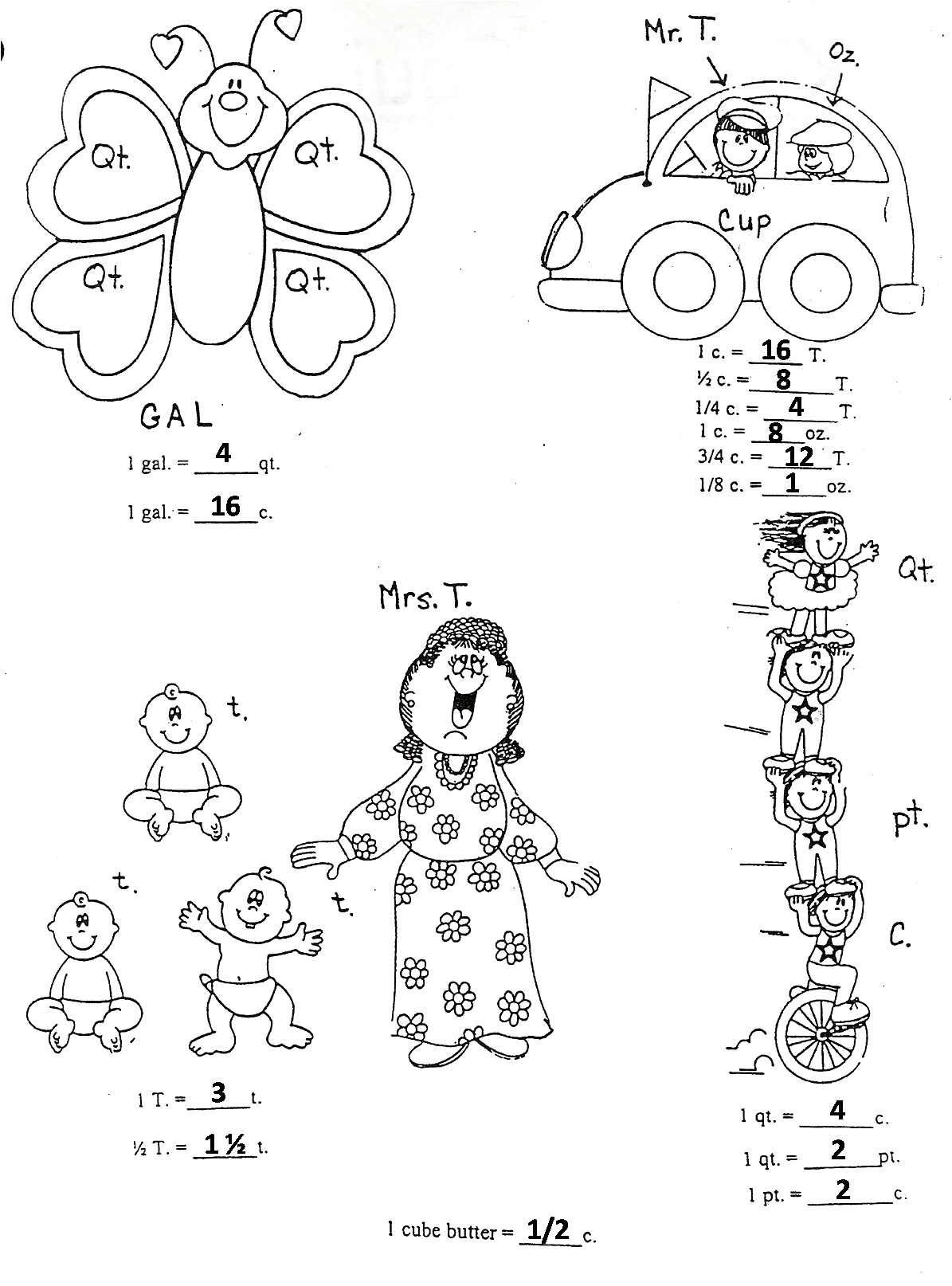 Other Important Equivalents To Remember
1 stick of butter/margarine = 1/2 cup

5 Tbsp. + 1 tsp. = 1/3 cup

8 oz. = 1 c.

16 oz. = 1 lb.